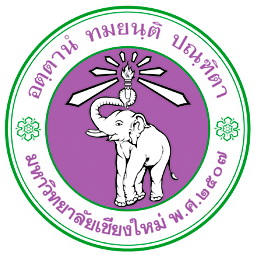 Computer Architecture
Part IIIDecoders and Multiplexers
Department of Computer Science, Faculty of Science, Chiang Mai University
Outline
Integrated Circuits
Decoders
Multiplexers
Registers
Memory Unit
204231: Computer Organization and Architecture
2
Integrated Circuits
An integrated circuit (abbreviated IC) is s mall silicon semiconductor crystal, called a chip, containing the electric components for the digital gates.
204231: Computer Organization and Architecture
3
Example of IC
https://www.101computing.net/logic-gates-tester-kit/
204231: Computer Organization and Architecture
4
Decoders
A decoder is a combinational circuit that converts binary information from the n coded inputs to a maximum of 2n unique outputs.
The decoders presented in this sections are called n-to-m-line decoders, where m  2n.
Their purpose is to generate the 2n (or fewer) binary combinations of the n input variables.
A decoder has n inputs and m outputs and is also referred to as an n  m decoder.
204231: Computer Organization and Architecture
5
3-to-8-Line Decoder
204231: Computer Organization and Architecture
6
3-to-8-Line Decoder
The three data inputs, A0, A1, and A2, are decoded into eight outputs, each output represent one of the combinations of the three binary input variables.
A particular application of this decoder is a binary-to-octal conversion.
Commercial decoders include one or more enable inputs to control the operation of the circuit.
The decoder is enabled when E is equal to 1 and disabled when E is equal to 0.
204231: Computer Organization and Architecture
7
Truth Table for 3-to-8-Line Decoder
When the enable input E is equal to 0, all the outputs are equal to 0 regardless of the values of the other there data inputs.
The there x’s in the table designate don’t-care conditions.
When the enable input is equal to 1, the decoder operates in a normal fashion.
204231: Computer Organization and Architecture
8
Truth Table for 3-to-8-Line Decoder
For each possible input combination, there are seven outputs that are equal to 0 and only one that is equal to 1.
The output variable whose value is equal to 1 represents the octal number equivalent of the binary number that is available in the input data lines.
204231: Computer Organization and Architecture
9
Truth Table for 3-to-8-Line Decoder
204231: Computer Organization and Architecture
10
NAND Gate Decoder
Some decoders are constructed with NAND instead of AND gates.
The decoder is enabled when E is equal to 0.
As indicated by the truth table, only one output is equal to 0 at any give time; the other three outputs are equal to 1.
204231: Computer Organization and Architecture
11
NAND Gate Decoder
The output whose value is equal to 0 represents the equivalent binary number in inputs A1 and A0.
The circuit is disabled when E is equal to 1, regardless of the values of the other two inputs.
204231: Computer Organization and Architecture
12
2-to-4-Line Decoder with NAND Gates
204231: Computer Organization and Architecture
13
Decoder Expansion
Two 2-to-4-line decoders are combined to achieve a 3-to-8-line decoder.
The two least significant bits of the input are connected to both decoders.
The most significant bit is connected to the enable input of one decoder and through an inverter to the enable input of the other decoder.
204231: Computer Organization and Architecture
14
Decoder Expansion
It is assumed that each decoder is enabled when its E input is equal to 1.
When E is equal to 0, the decoder is disabled and all its outputs are in the 0 level.
When A2 = 0, the upper decoder is enabled and the lower is disabled.
204231: Computer Organization and Architecture
15
Decoder Expansion
The outputs of the upper decoder generate outputs D0 through D3, depending on the values of A1 and A0.
When A2 = 1, the lower decoder is enabled and the upper is disabled.
The lower decoder output generates the binary equivalent D4 through D7.
204231: Computer Organization and Architecture
16
3  8 Decoder Constructed withTwo 2  4 Decoders
204231: Computer Organization and Architecture
17
Multiplexers
A multiplexer is a combinational circuit that receives binary information from one of 2n input data lines and directs it to a single output line.
The selection of a particular input data line for the output is determined by a set of selection inputs.
A 2n-to-1 multiplexer has 2n input data lines and n input selection lines whose bit combinations determine which input data are selected for the output.
204231: Computer Organization and Architecture
18
4-to-1-Line Multiplexer
Each of the four data inputs I0 through I3 is applied to one input of and AND gate.
The two selection inputs S1 and S0 are decoded to select a particular AND gate.
The outputs of the AND gates are applied to a single OR gate to provide the single output.
A more convenient way to describe the operation of multiplexers is by means of a function table.
204231: Computer Organization and Architecture
19
4-to-1-Line Multiplexer
204231: Computer Organization and Architecture
20
Function Table for4-to-1-Line Multiplexer
204231: Computer Organization and Architecture
21
Quadruple 2-to-1-Line Multiplexer
One or more multiplexers can be enclosed  with in a single integrated circuit.
The selection and the enable inputs in multiple-unit construction are usually common to all multiplexers.
Quadruple 2-to-1-line multiplexer has four multiplexers.
204231: Computer Organization and Architecture
22
Quadruple 2-to-1-Line Multiplexer
204231: Computer Organization and Architecture
23
Registers
In its broadest definition, a register consists of a group of flip-flops and gates that effect their transition.
The flip-flops hold the binary information and the gates control when and how new information is transferred into the register.
204231: Computer Organization and Architecture
24
4-Bit Register
The register is constructed with four D flip-flops.
The common clock input triggers all flip-flops on the rising edge of each pulse, and the binary data available at the four inputs are transferred into the 4-bit register.
The four outputs can be sampled at any time to obtain the binary information stored in the register.
204231: Computer Organization and Architecture
25
4-Bit Register
The clear input goes to a special terminal in each flip-flop.
When this input goes to 0, all flip-flops are reset asynchronously.
The clear input is useful for clearing the register to all 0’s prior to its clocked operation.
204231: Computer Organization and Architecture
26
4-Bit register
204231: Computer Organization and Architecture
27
Shift Registers
A register capable of shifting its binary information in one or both directions is called a shift register.
The logical configuration of a shift register consists of a chain of flip-flops in cascade, with the output of one flip-flop connected to the input of the next flip-flop.
All flip-flop receive common clock pulses that initiate the shift from one stage to the next.
204231: Computer Organization and Architecture
28
4-Bit Shift Register
204231: Computer Organization and Architecture
29
Random-Access Memory
The n data input lines provide the information to be stored in memory, and the n data output lines supply the information coming out of memory.
The k address lines provide a binary number of k bits that specify a particular word chosen among the 2k available inside the memory.
The two control inputs specify the direction of transfer desired.
204231: Computer Organization and Architecture
30
Block Diagram of Random Access Memory (RAM)
204231: Computer Organization and Architecture
31
Transferring a New Word to be Storedinto Memory
Apply the binary address of the desired word into the address lines.
Apply the data bits that must be stored in memory into the data input lines.
Activate the write input.
204231: Computer Organization and Architecture
32
Transferring a Stored Word Out of Memory
Apply the binary address of the desired word into the address lines.
Activate the read input.
204231: Computer Organization and Architecture
33
Read-Only Memory
An m x n ROM is an array of binary cells organized into m words of n bits each.
A ROM has k address input lines to select one of 2k = m words of memory, and n output lines, one for each bit of the word.
The ROM does not need a read-control line since at any given time, the output lines automatically provide the n bits of the word selected by the address value.
204231: Computer Organization and Architecture
34
Block Diagram of Read Only Memory (ROM)
204231: Computer Organization and Architecture
35
Reference
M. Moris Mano, Computer System Architecture, 3rd ed. NJ: Prentice Hall, 1992.
204231: Computer Organization and Architecture
36
204231: Computer Organization and Architecture
37